PROJECT POST-MORTEM TEMPLATE
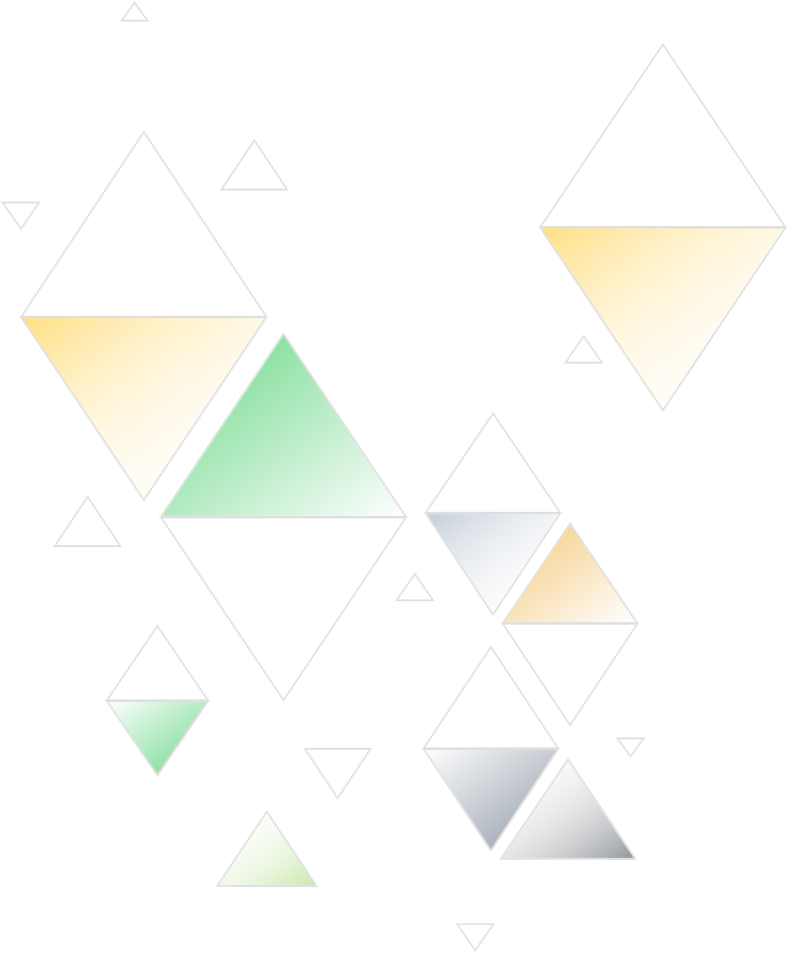 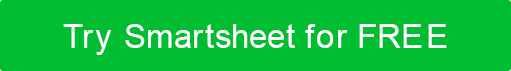 YOUR
LOGO
PROJECT NAME
Project ID:  000000

Date: 00/00/0000

 
PROJECT MANAGER:
PROJECT POST-MORTEM PRESENTATION
TABLE OF CONTENTS
9
5
1
PROJECT PLAN
ACTION ITEMS
EVALUATING PERFORMANCE: 
GOALS
Descriptive Text
Descriptive Text
Descriptive Text
2
6
10
TIMELINE PERFORMANCE
WHAT WENT WELL
FUTURE PROJECTS
Descriptive Text
Descriptive Text
Descriptive Text
3
7
QUALITY PERFORMANCE
WHAT COULD’VE GONE BETTER?
Descriptive Text
Descriptive Text
8
4
BUDGET PERFORMANCE
KEY TAKEAWAYS
Descriptive Text
Descriptive Text
PROJECT POST-MORTEM PRESENTATION   |   TABLE OF CONTENTS
1. EVALUATING PERFORMANCE
ORIGINAL PROJECT GOAL
KPIs FOR MEASURING SUCCESS
ACTUAL OUTCOME
EVALUATING PERFORMANCE: GOALS
Milestone 1
00/00/00
Milestone 1
00/00/00
Milestone 3
00/00/00
Milestone 3
00/00/00
Milestone 5
00/00/00
Milestone 5
00/00/00
Milestone 7
00/00/00
Milestone 7
00/00/00
Milestone 9
00/00/00
Milestone 9
00/00/00
Complete
00/00/00
Complete
00/00/00
2. TIMELINE PERFORMANCE
ORIGINAL PROJECT SCHEDULE
Milestone 2
00/00/00
Milestone 2
00/00/00
Milestone 4
00/00/00
Milestone 4
00/00/00
Milestone 6
00/00/00
Milestone 6
00/00/00
Milestone 8
00/00/00
Milestone 8
00/00/00
Milestone 10
00/00/00
Milestone 10
00/00/00
ACTUAL PROJECT TIMELINE
TIMELINE PERFORMANCE
3. QUALITY PERFORMANCE
INITIAL GOAL FOR QUALITY STANDARDS
KPIs FOR MEASURING SUCCESS
ACTUAL OUTCOME
QUALITY PERFORMANCE
4. BUDGET PERFORMANCE
ACTUAL BUDGET EXPENDITURES
ORIGINAL COST GOALS
BUDGET PERFORMANCE
5. PROJECT PLAN
Was the plan clearly defined and communicated?
Was it the right plan for this project?
What could have been improved?
PROJECT PLAN
6. WHAT WENT WELL?
Strengths of project team:
Client relationship:
Processes that worked well:
WHAT WENT WELL?
WHAT WENT WELL?
7. WHAT COULD’VE GONE BETTER?
Weaknesses of project team:
Client relationship:
Processes that worked poorly:
WHAT COULD’VE GONE BETTER?
8. KEY TAKEAWAYS
Lesson 1:
Lesson 2:
Lesson 3:
KEY TAKEAWAYS
9. ACTION ITEMS – STEPS WE CAN TAKE NOW
Action 1:
Action 2:
Action 3:
ACTION ITEMS
10. FUTURE PROJECTS
RECOMMENDATIONS FOR FUTURE PROJECTS
FUTURE PROJECTS
FUTURE PROJECTS